De laatste feiten over verspreiding en de aanwezigheid van PFAS
Waar zit het probleem?
PFAS symposium, 13 December 2018
Elisabeth van Bentum
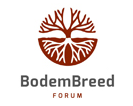 Waar ga ik het over hebben?
Introductie PFAS in Nederland:
Metingen grondwater op 29 potentiële bronlocaties (Expertisecentrum PFAS )
Grondwater data meetnetten provincies
Oppervlaktewater data Provincies en waterbeheerders 
PFAS in de bovengrond
PFAS rond de Drechtsteden en Molenwaard
2
Potentiële bronlocaties onderzocht door EC PFAS
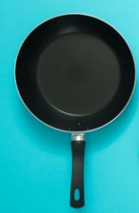 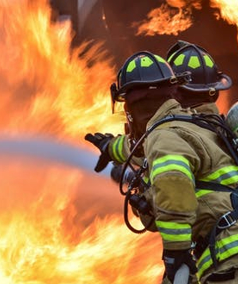 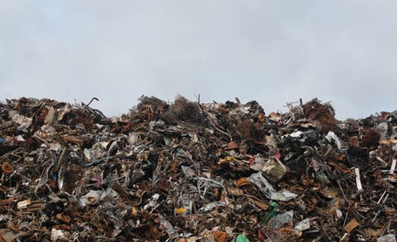 3
Grondwater potentiële bronlocaties locaties (zonder brandweeroefenlocaties)
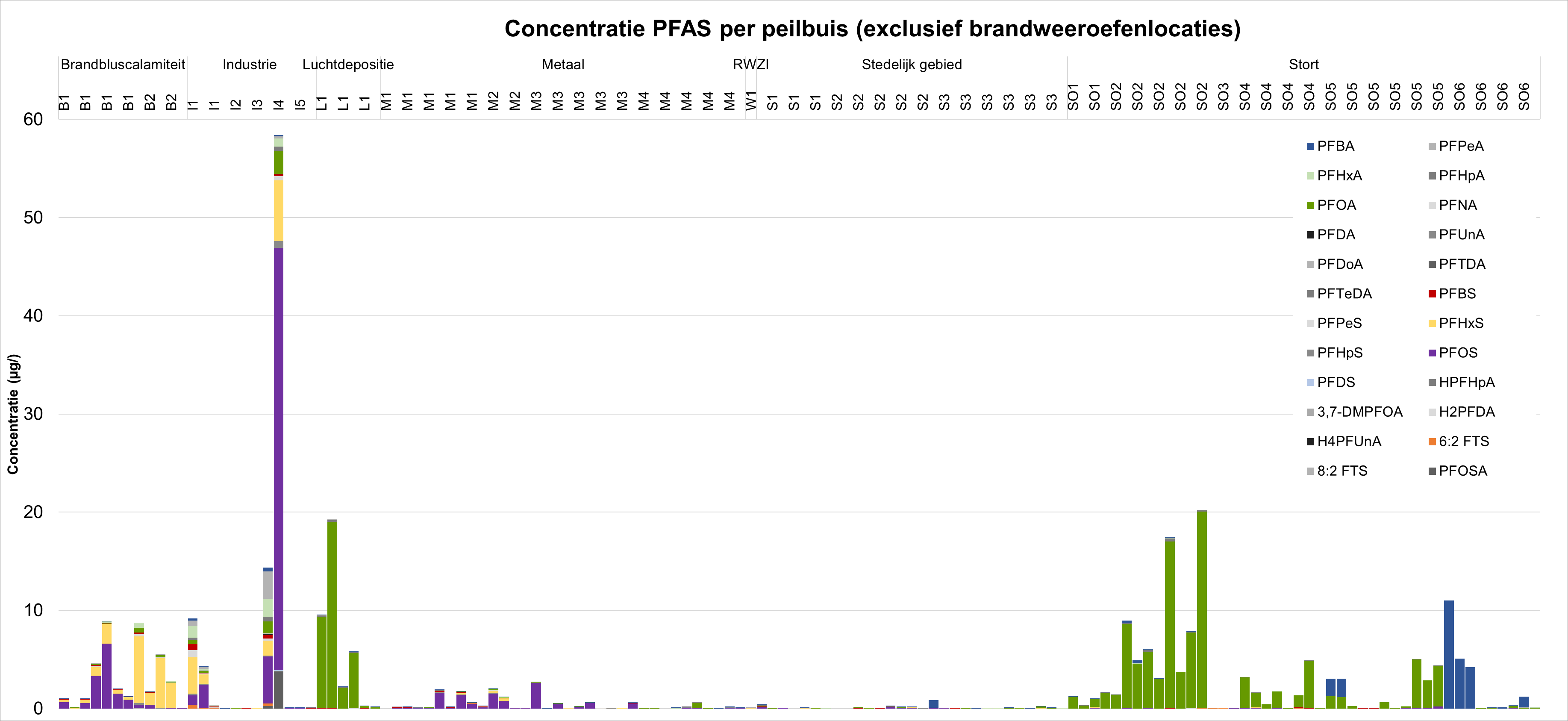 4
Grondwater alleen Brandweeroefenlocaties
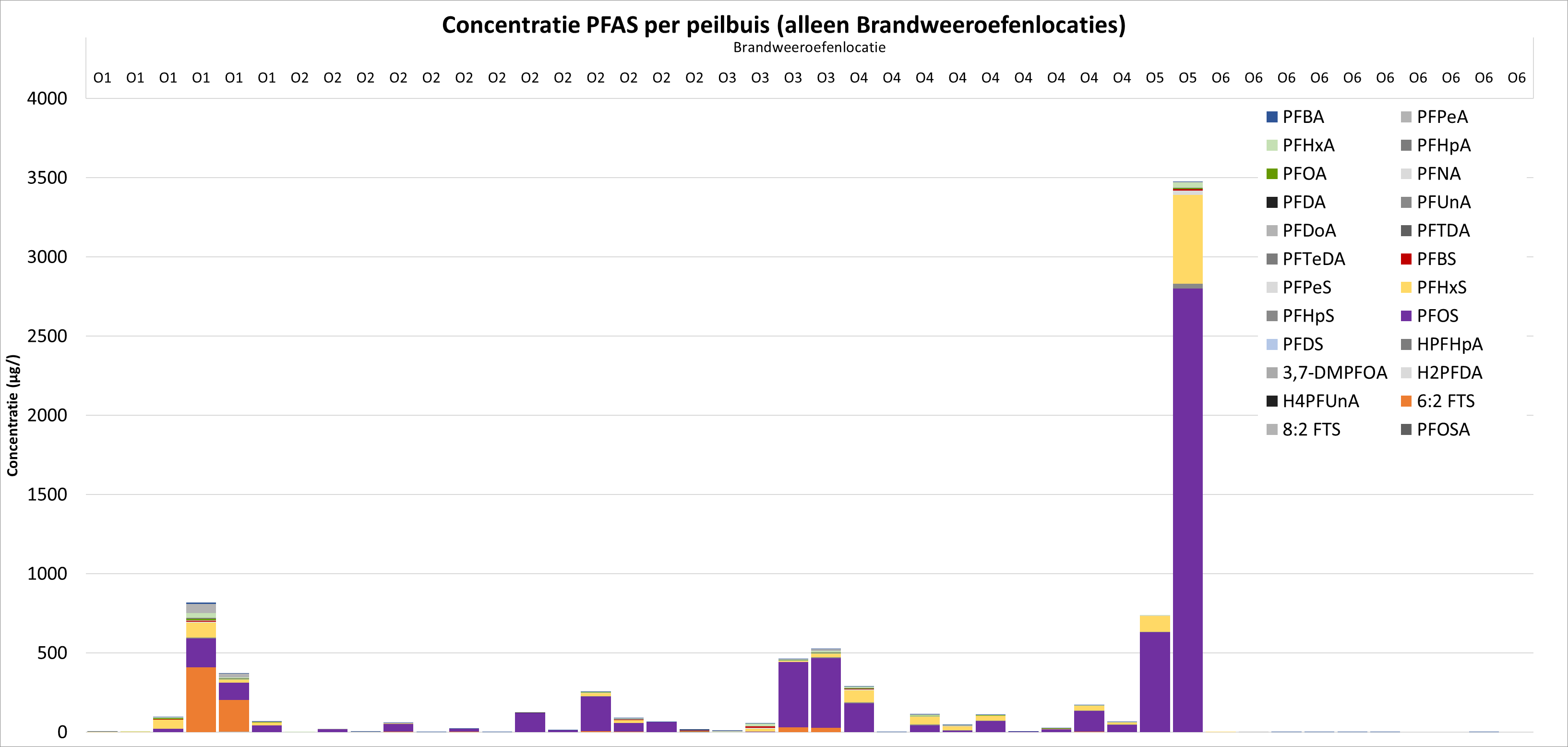 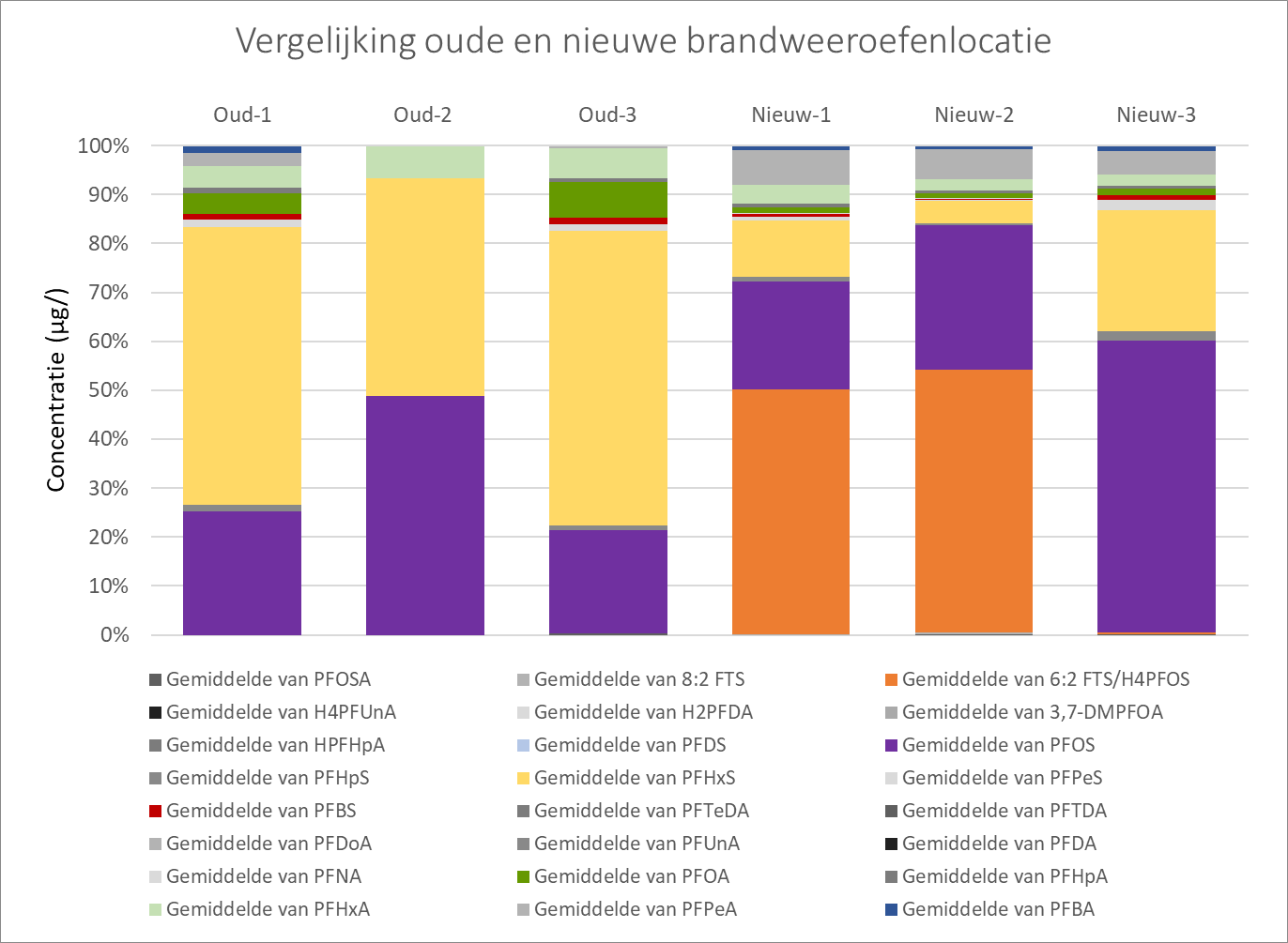 NIEUW
OUD
5
Grondwater provinciale meetnetten
PFOA
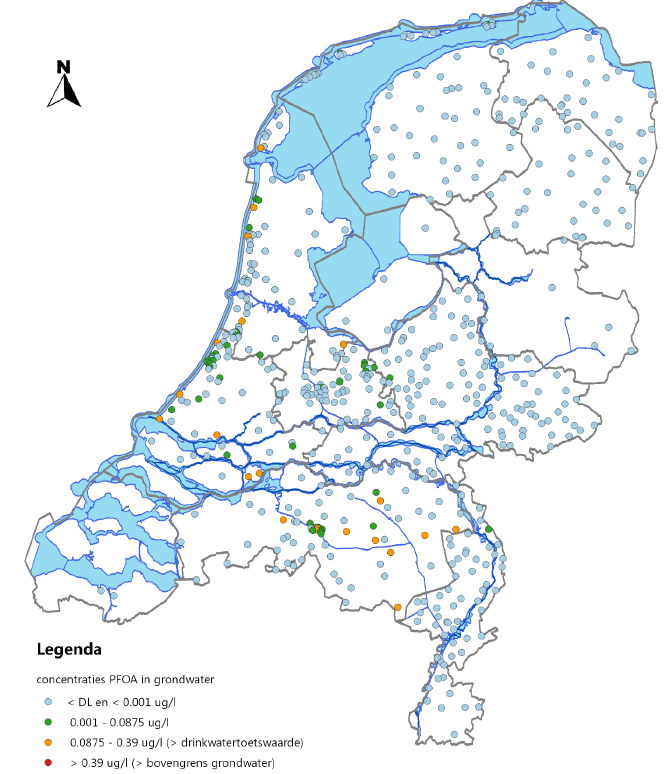 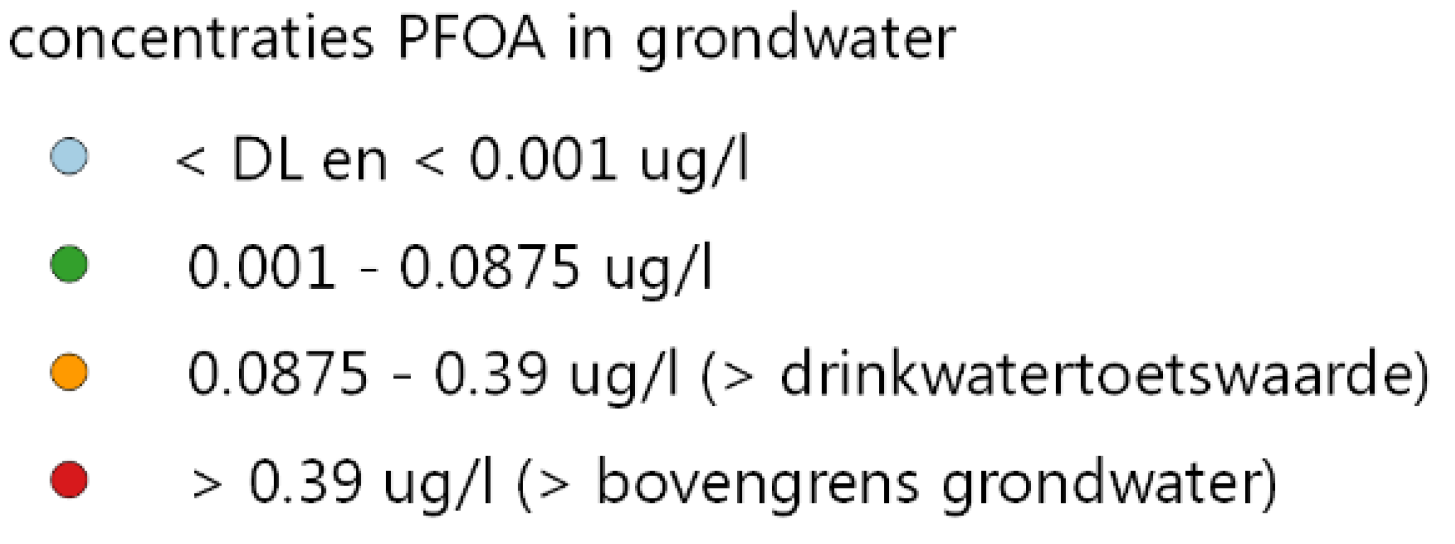 6
[Speaker Notes: Van welke provincies 
De meeste meetpunten betreffen ondiepe meetpunten.]
PFOS en PFOA in oppervlaktewater
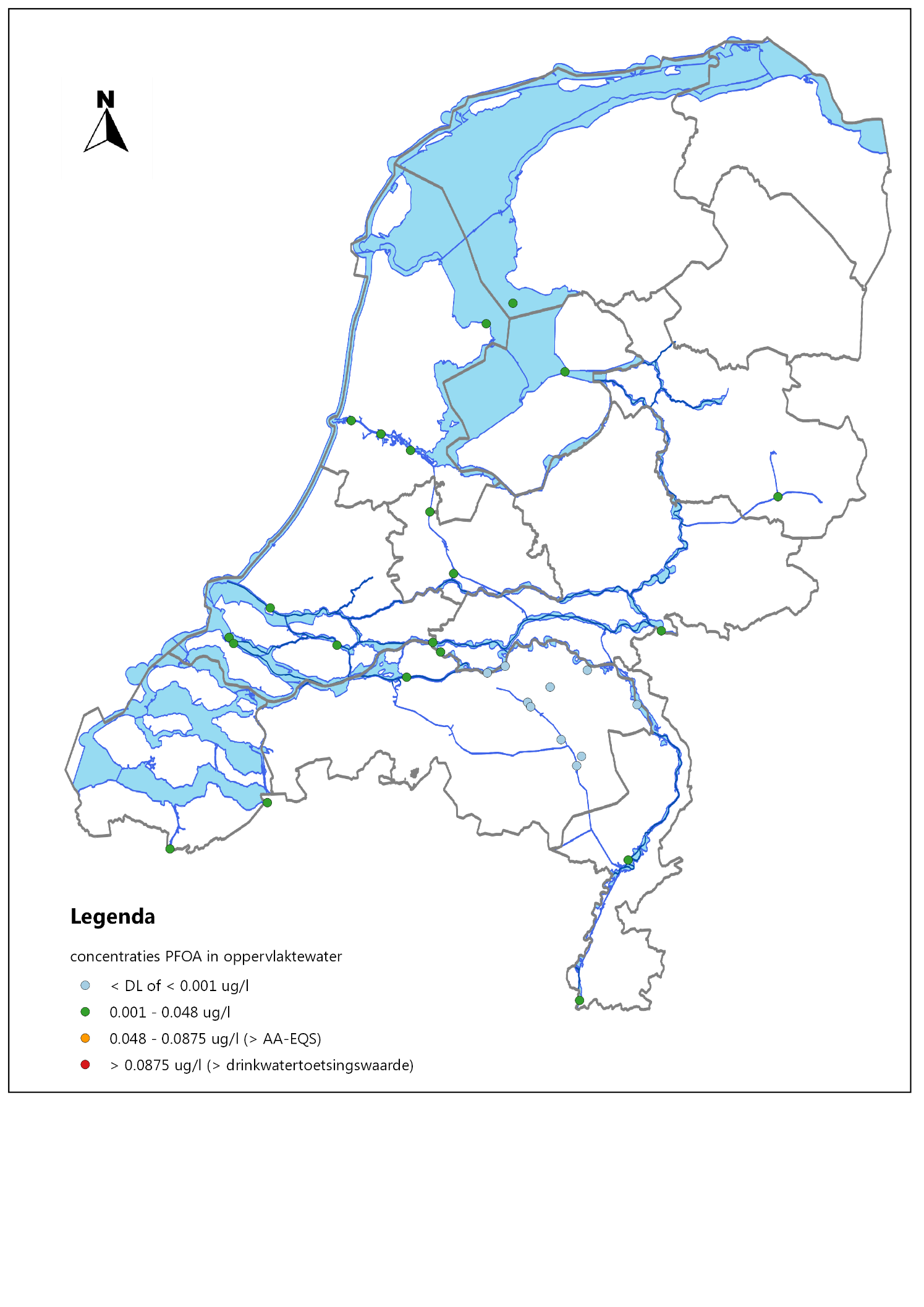 PFOS
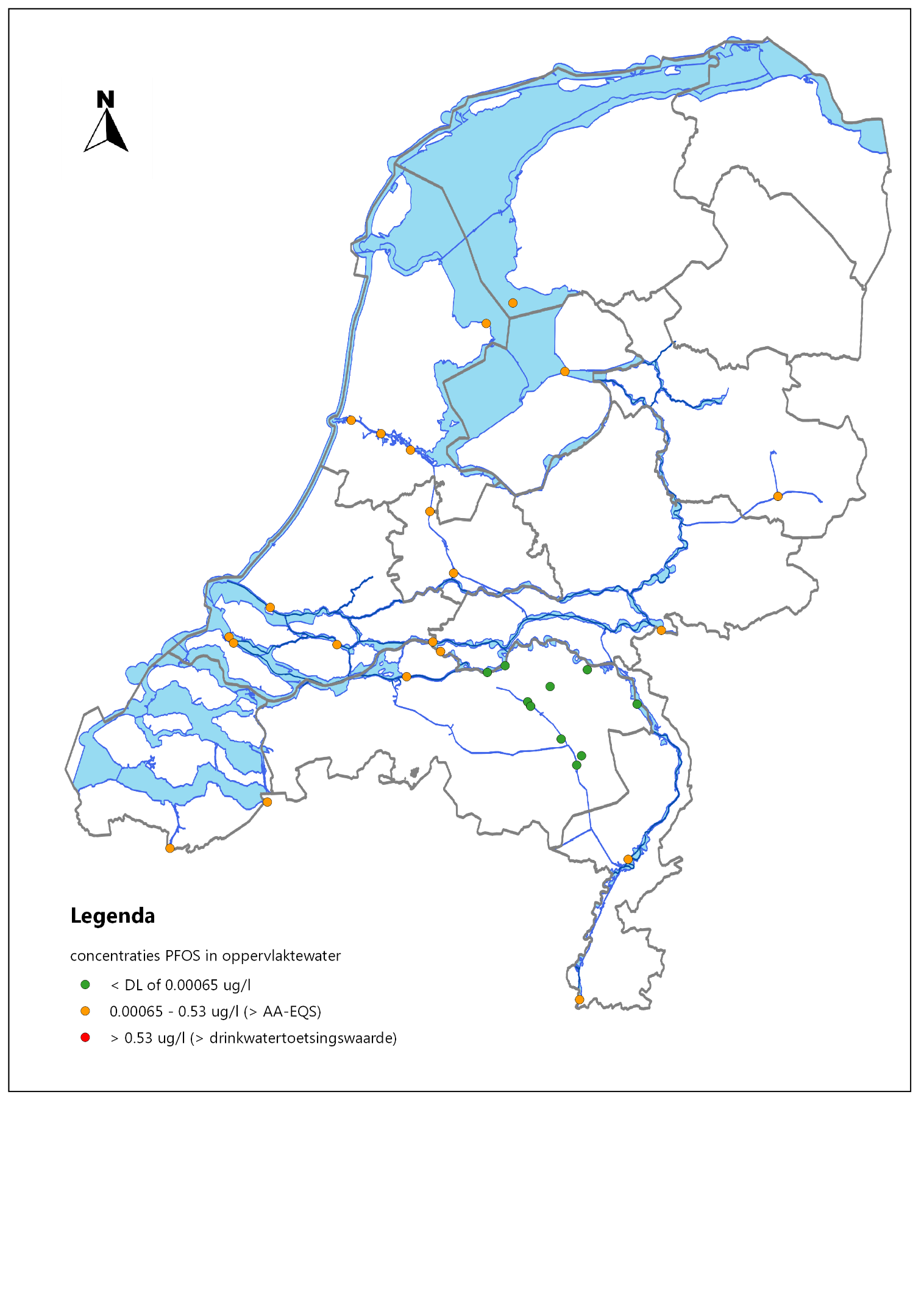 PFOA
Wiene
Schaar van Ouden Doel
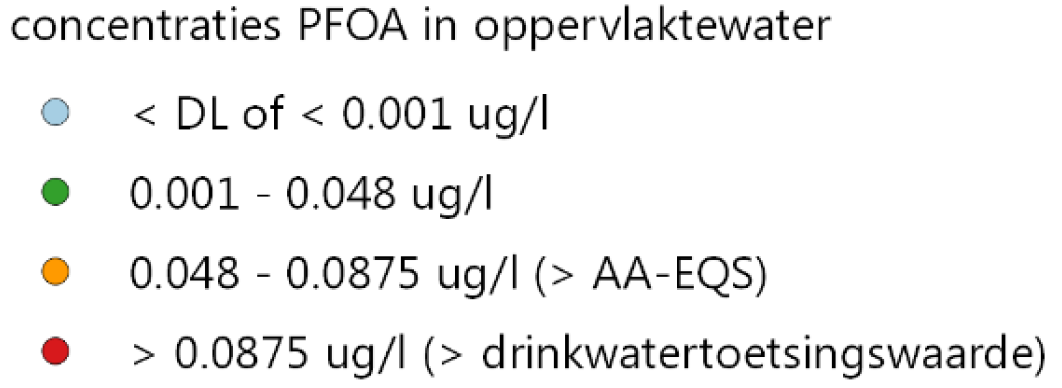 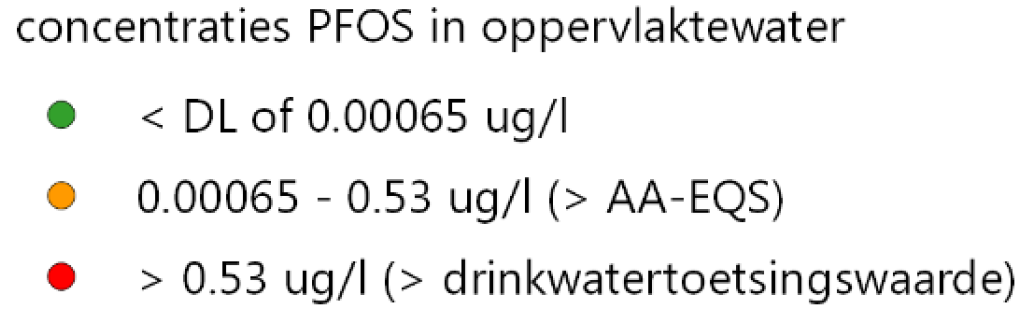 Eijsden
7
[Speaker Notes: Het zit in het oppwater maar dat zit het al als het land binnenkomt
‘Annual Average Environmental Quality Standard’ 

De waarde van de AA-EQS voor PFOS is dermate laag, dat deze in veel gevallen beneden de detectielimiet ligt van de uitgevoerde metingen in de ontvangen datasets.]
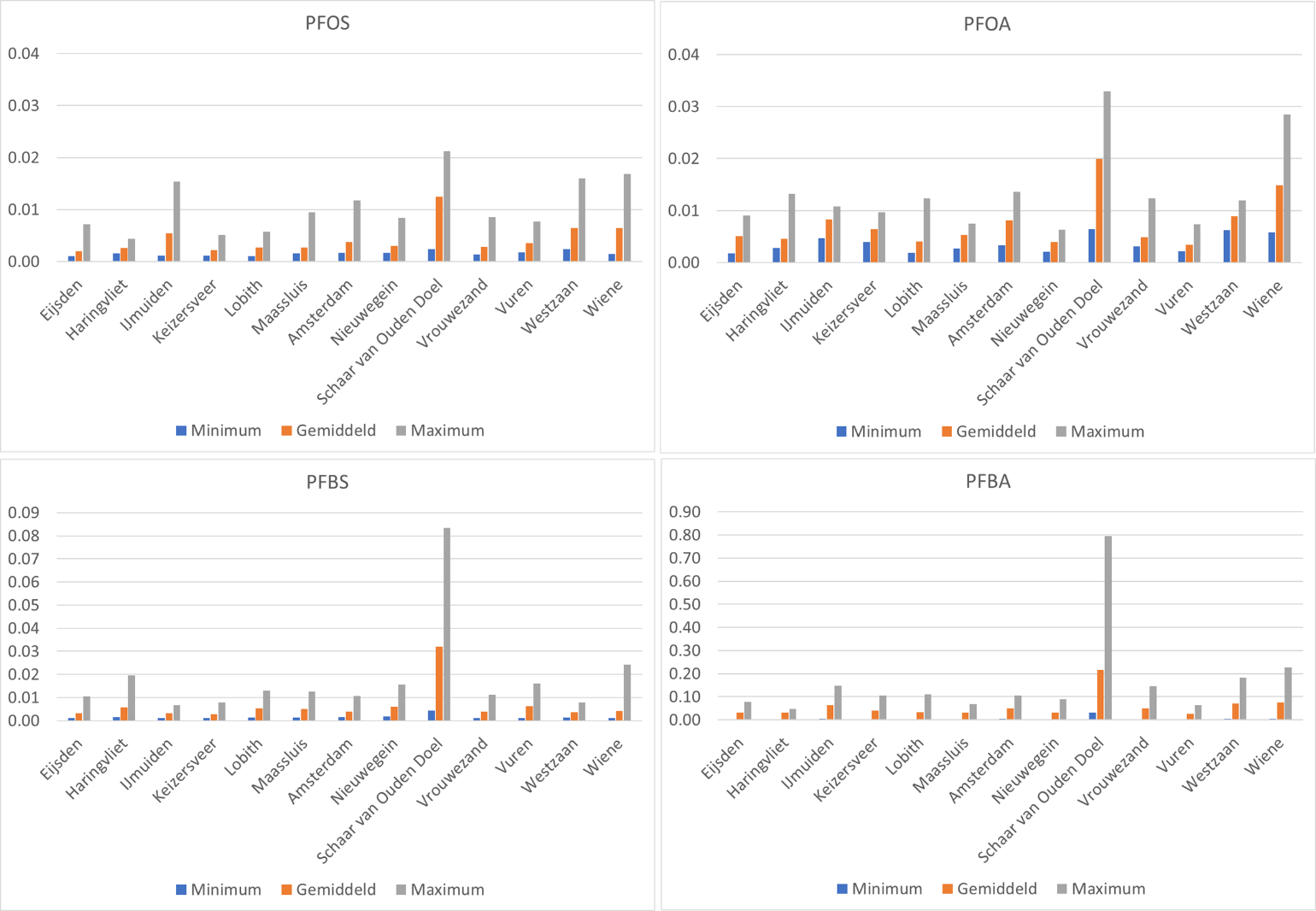 8
[Speaker Notes: Wat is het verschil met het plaatje hhierna? Waarden komen niet helemaal overeen. En de kaart hiervoor. 
 Dit zijn niet alle meetlocaties, maar alleen degene waar we meerdere waarden van hadden (meerdere in 1 jaar)]
Oppervlaktewater
Oppervlakte water concentratie
PFOS of PFOA gemiddeld 5-10 ng/l

In >50% concentratie PFOS boven 
de AA-EQS

Hoe zit het met water voor drinkwater?
9
PFAS in water voor drinkwaterbereiding
99% oppervlaktewater voor drinkwater bevat PFAS
1-4% van grondwater voor drinkwater bevat PFAS

Maar:
Geen concentraties gemeten boven drinkwatertoetsingswaarde, ook niet voor GenX
Hoogst aangetroffen concentratie PFAS is PFOA, 50 ng/l in oppervlaktewaterwinning.
Gemiddelde concentraties (>DL) zijn voor de verschillende type winningen minder dan 10 ng/l
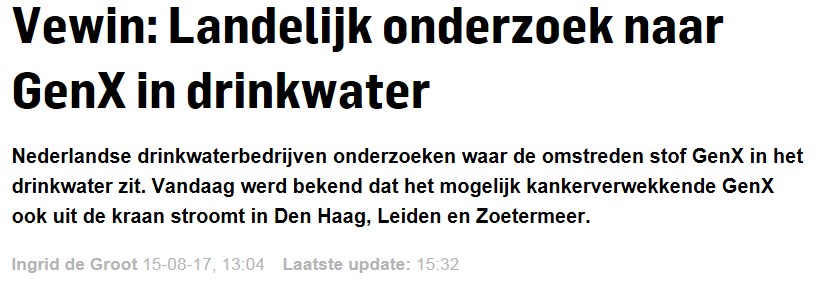 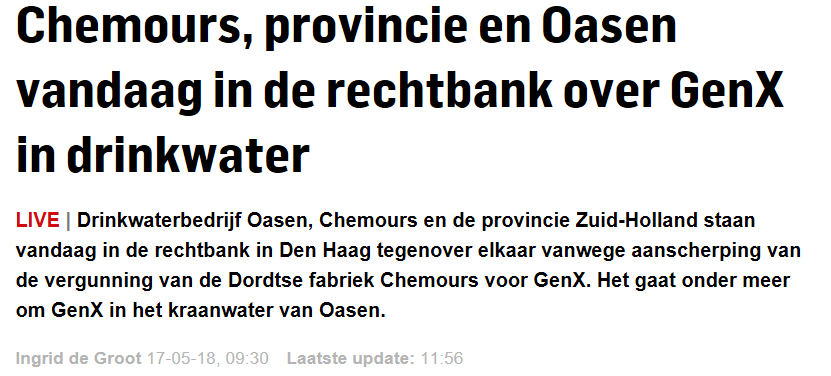 10
[Speaker Notes: Ofwel, de situatie in Nederland voor wat betreft drinkwaterbereiding lijkt niet vergelijkbaar met de US, Zweden of Australië, waar verregaande zuivering nodig is.]
Grond
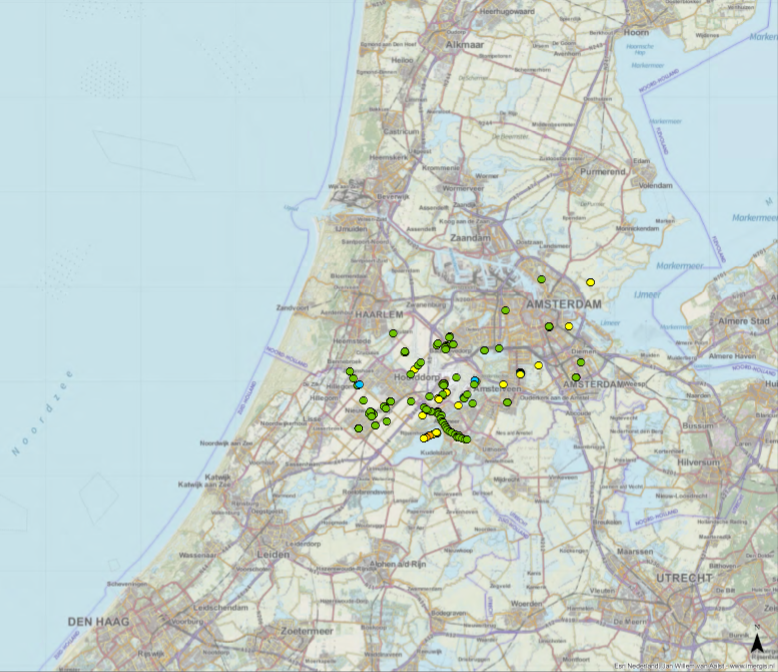 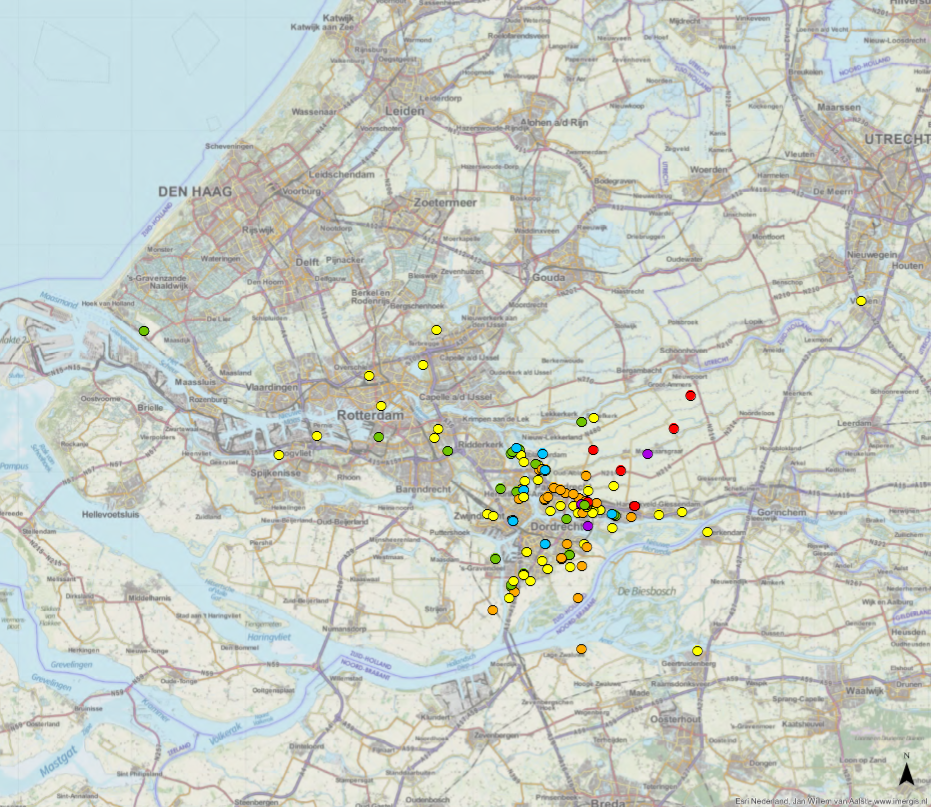 PFOA
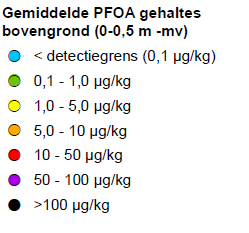 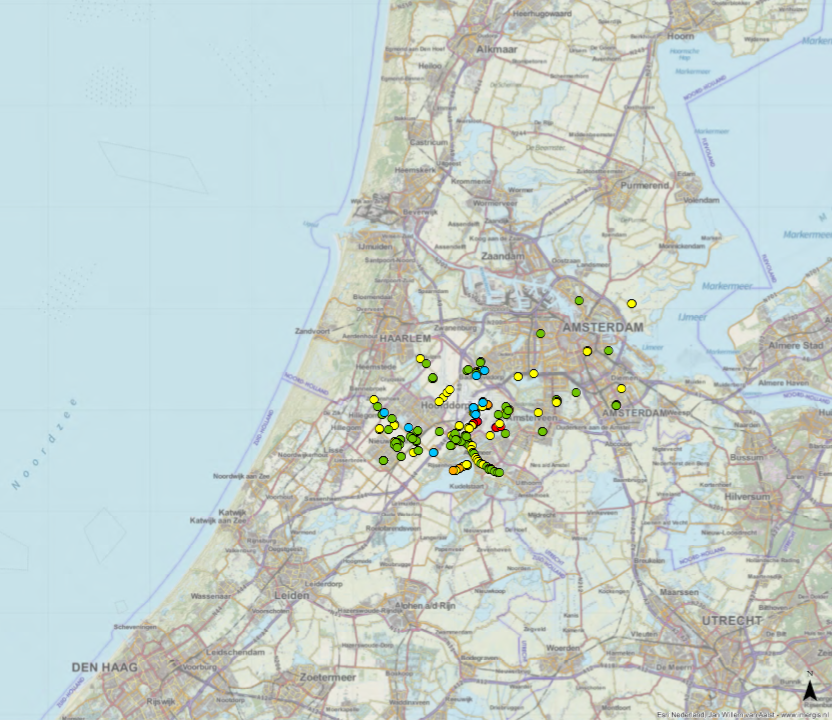 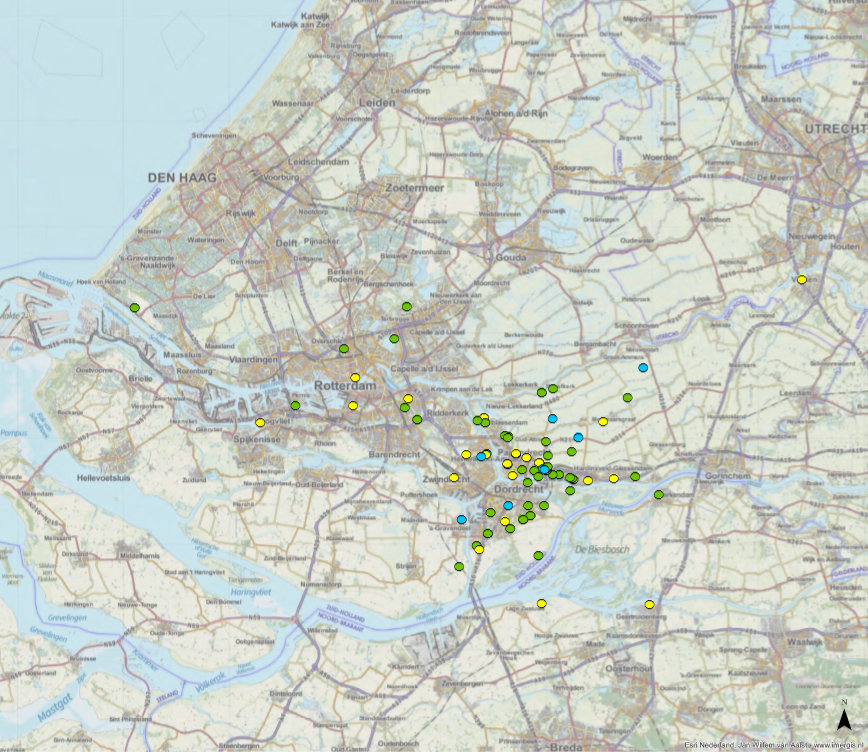 PFOS
11
[Speaker Notes: Praktisch gezien zorgt PFAS in grond voor meer problemen

Geografisch gezien nog weinig data beschikbaar

Data beschikbaar uit Haarlemmermeer/regio Noordzeekanaal en regio Dordrecht

      (PFOS 2 µg/kgds, PFOA 2,5 µg/kgds, 90-95percentiel)

2 en 2,5 afgerond? Noemen Verhoogde achtergrondbelasting
project Nieuwe bedreigingen of zorgwekkende stoffen voor het UP waar we nu aan werken ook pilots gaan lopen die daar mogelijk meer zicht op gaan geven.



We hebben nu meer gegevens en in een aantal gebieden die we nu onderzoeken zijn de percentiel waardes in onverdachte grond hoger
95 percentiel van 10 tot 16 voor PFOS en 4 voor PFOA]
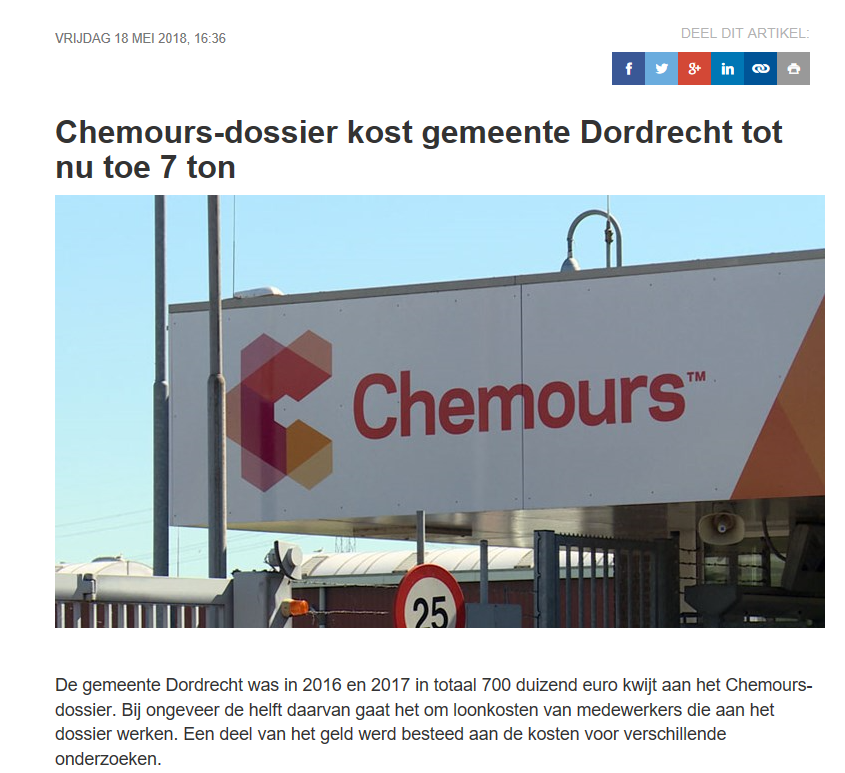 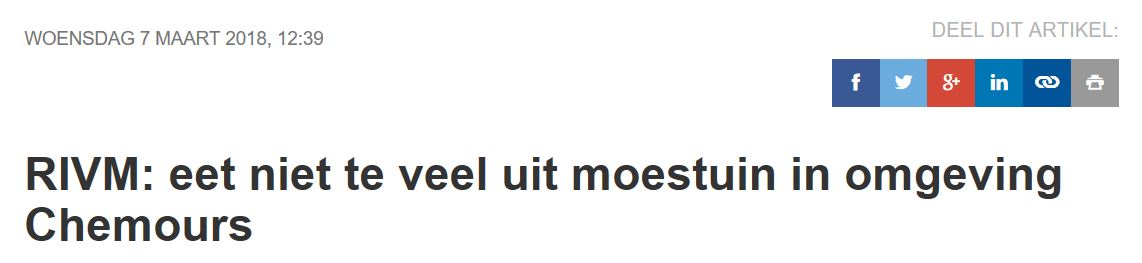 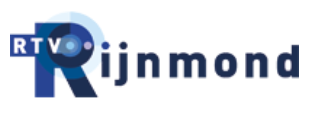 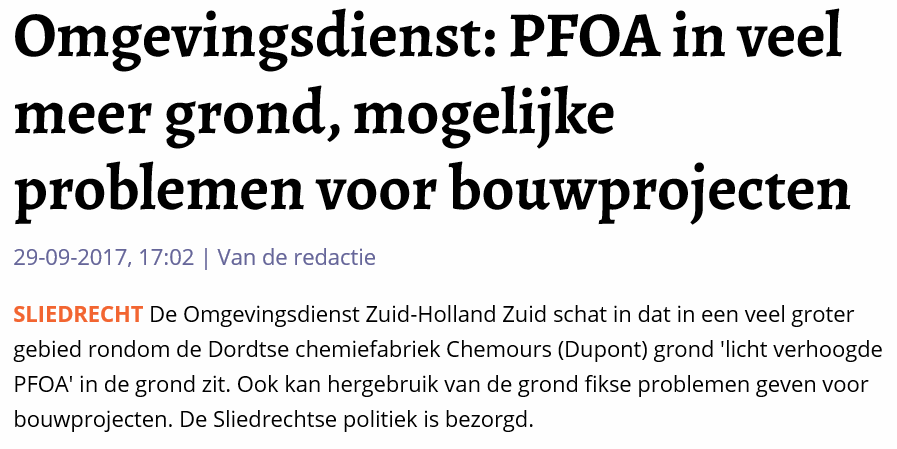 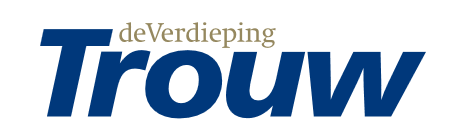 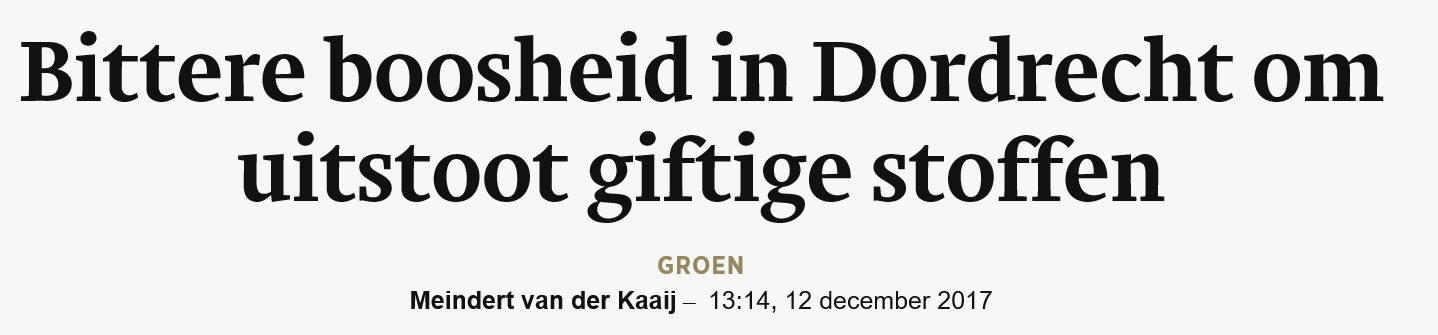 12
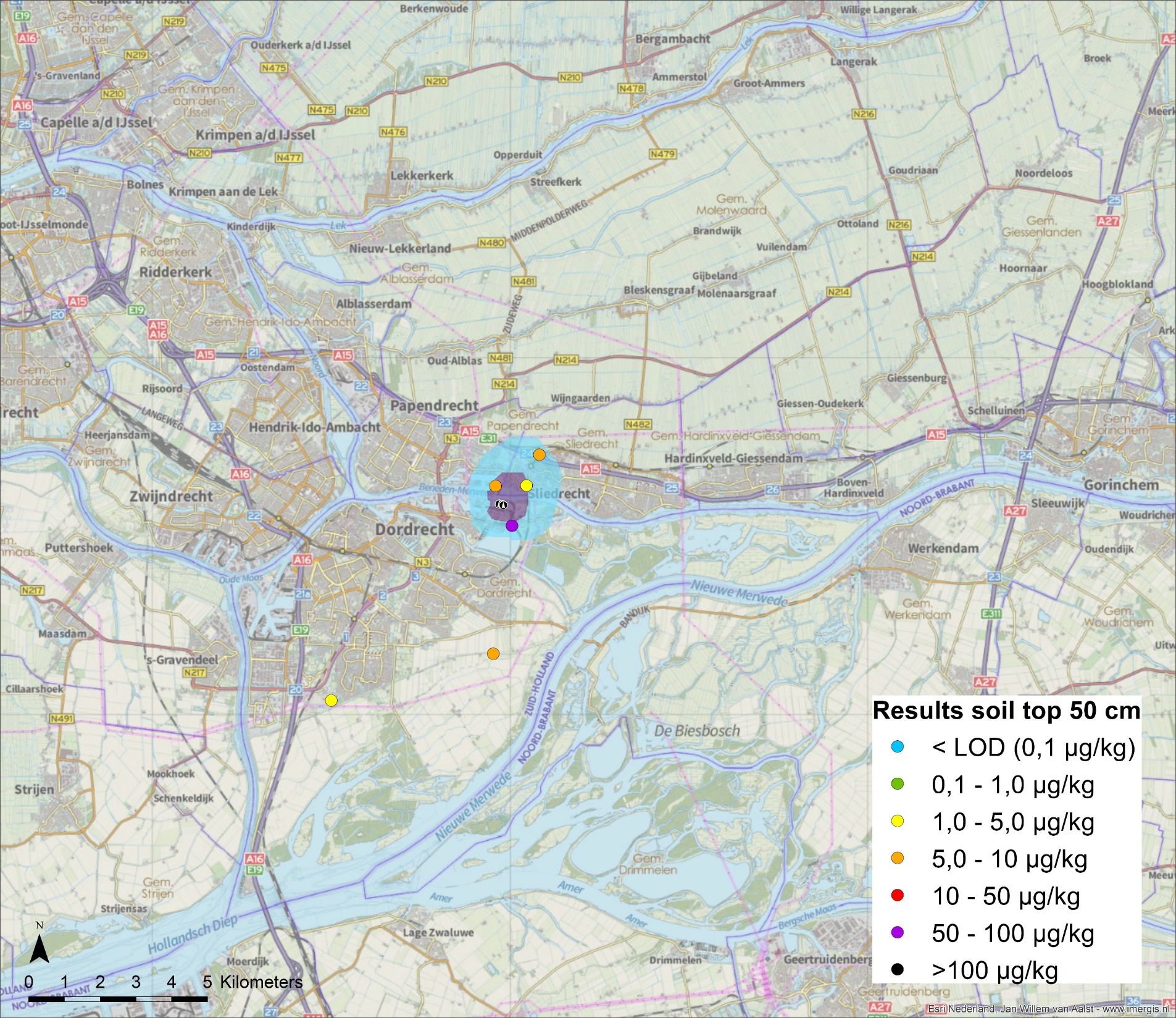 Concentraties bovengrond Fase 1 Dordrecht (2017)
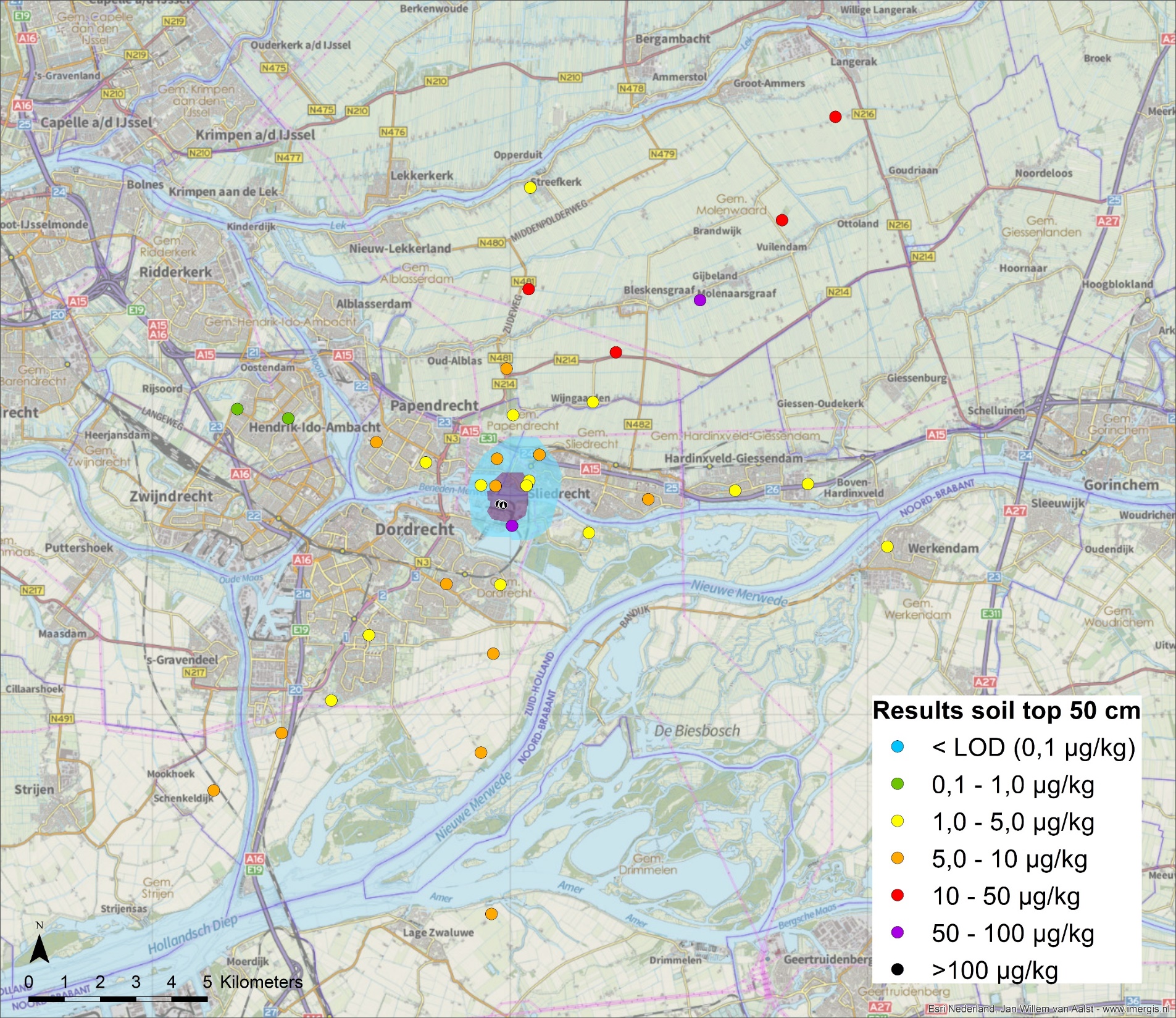 Concentraties bovengrond Fase 2 Dordrecht (2017)
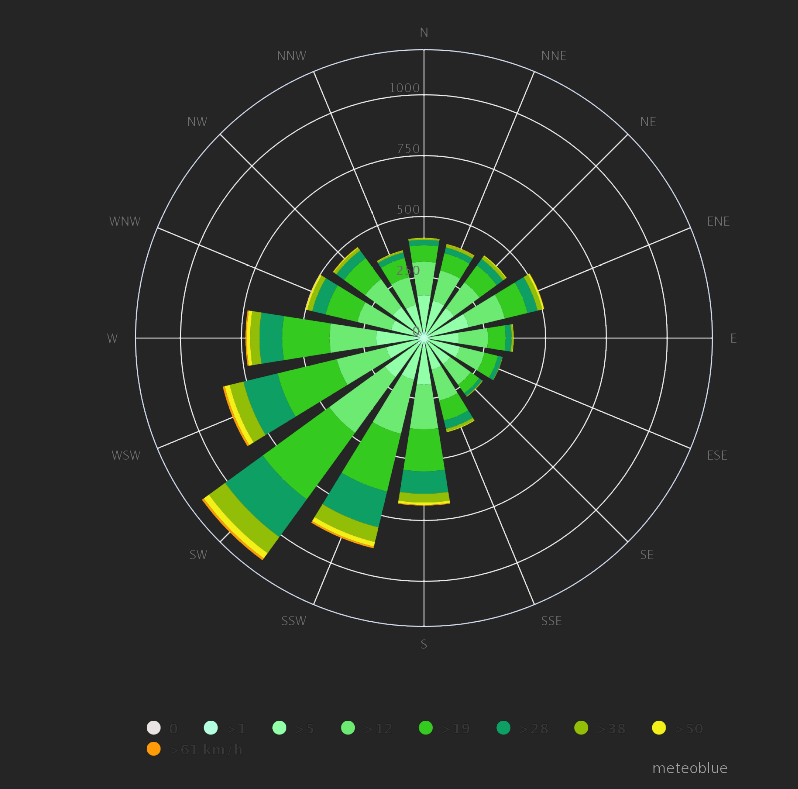 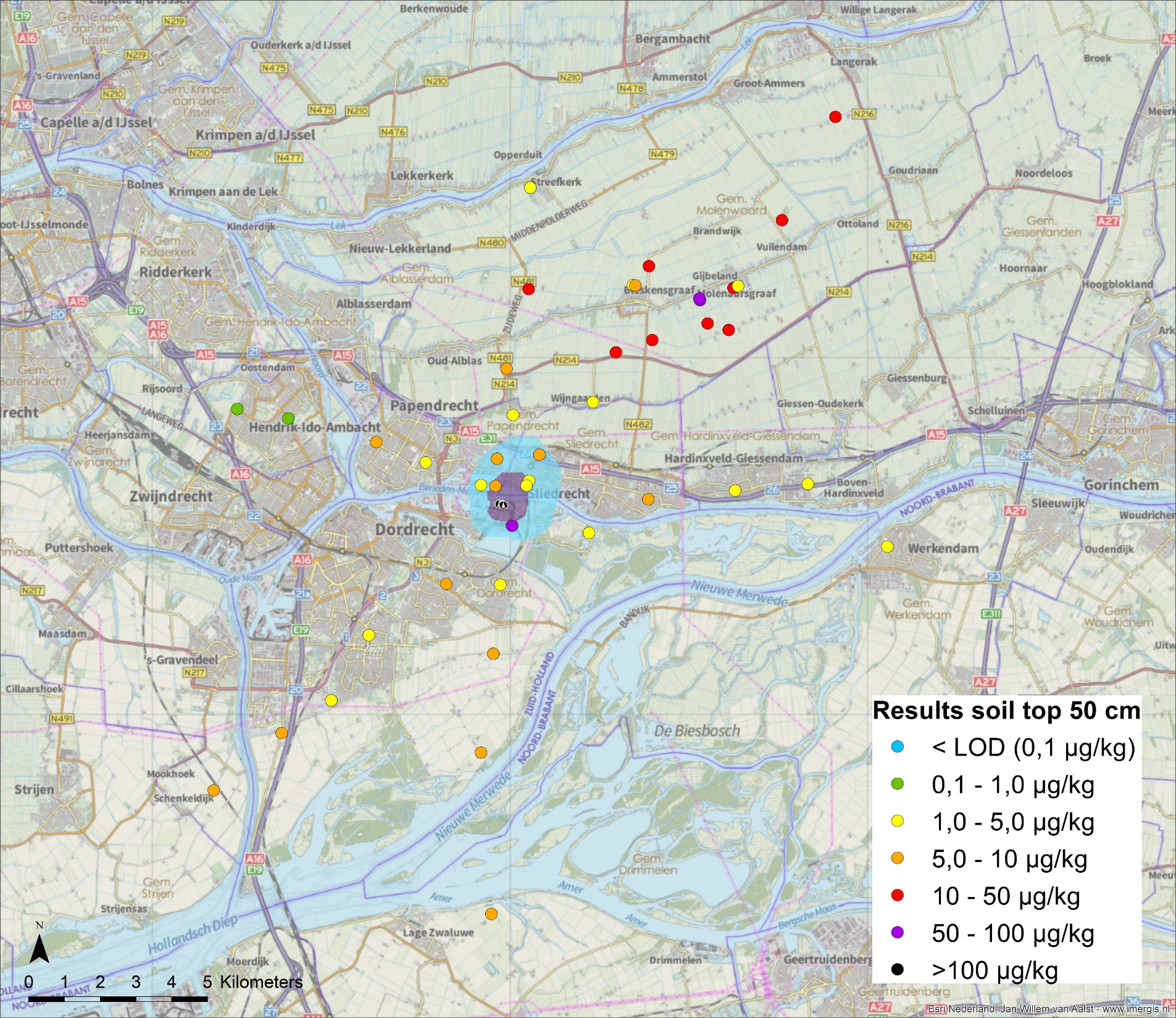 Concentraties bovengrond  Molenwaard 1 (2018)
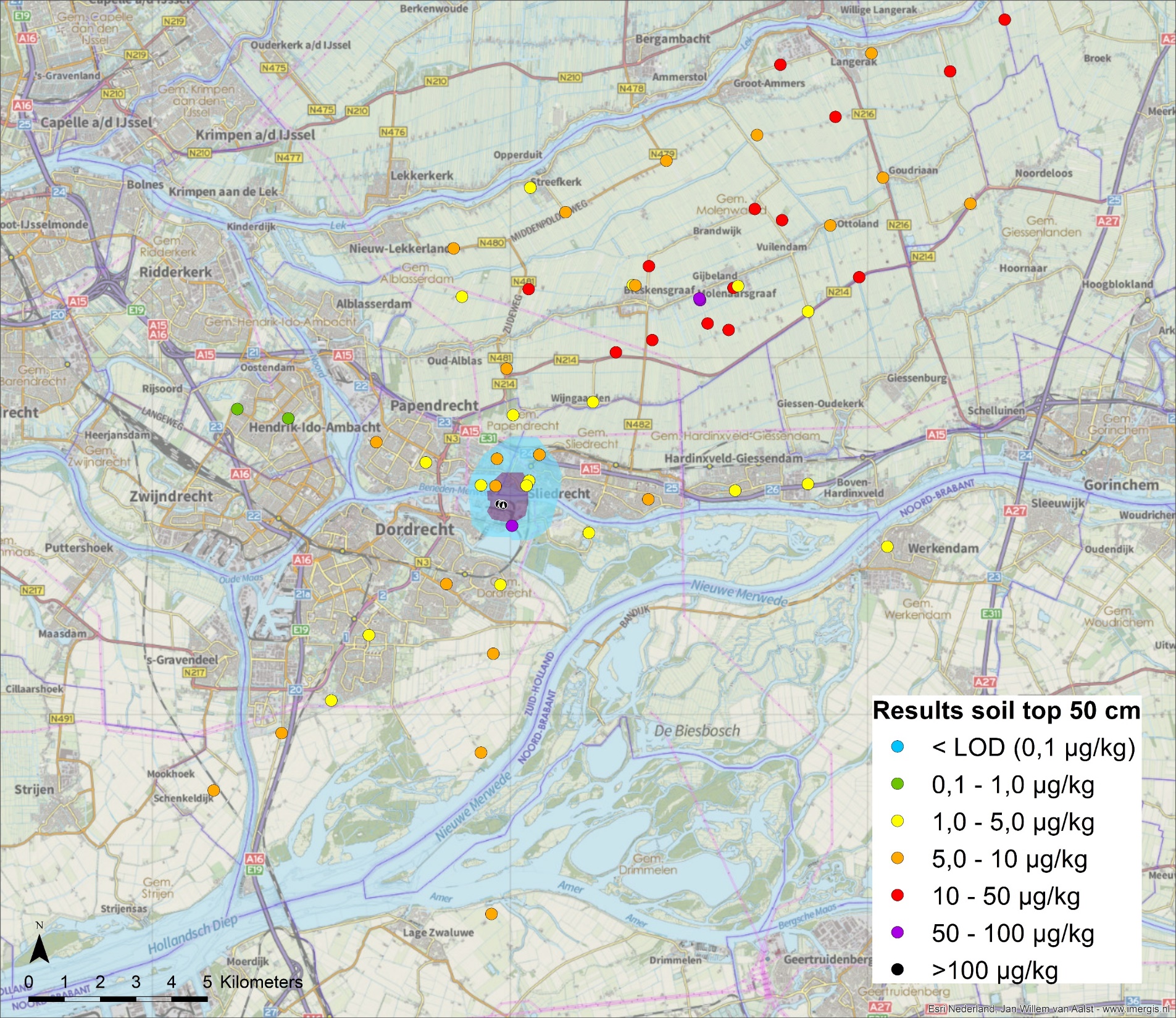 Concentraties bovengrond Molenwaard 2 (2018)
Concentraties bovengrond Molenwaard (inclusief geanonimiseerde data)
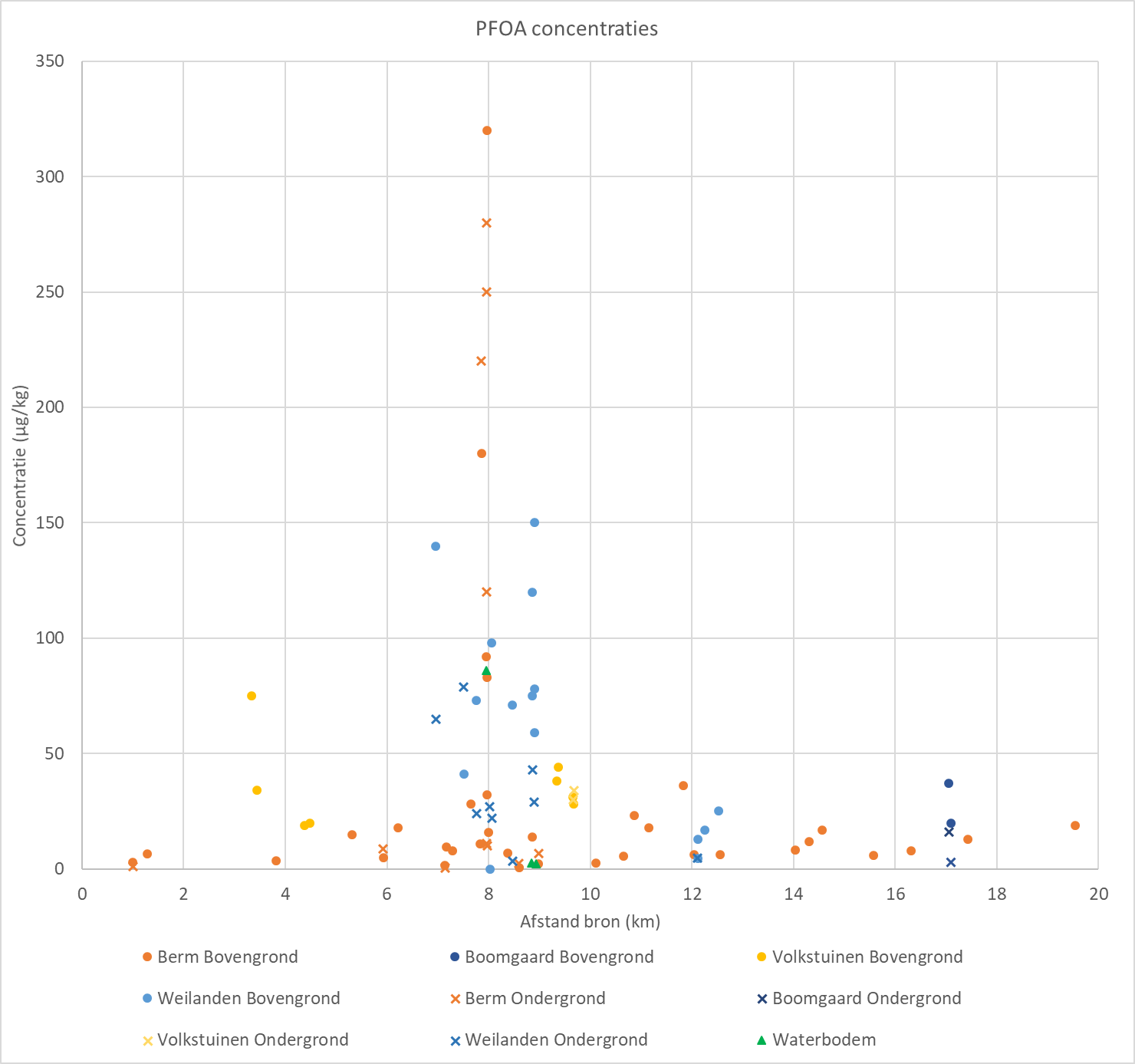 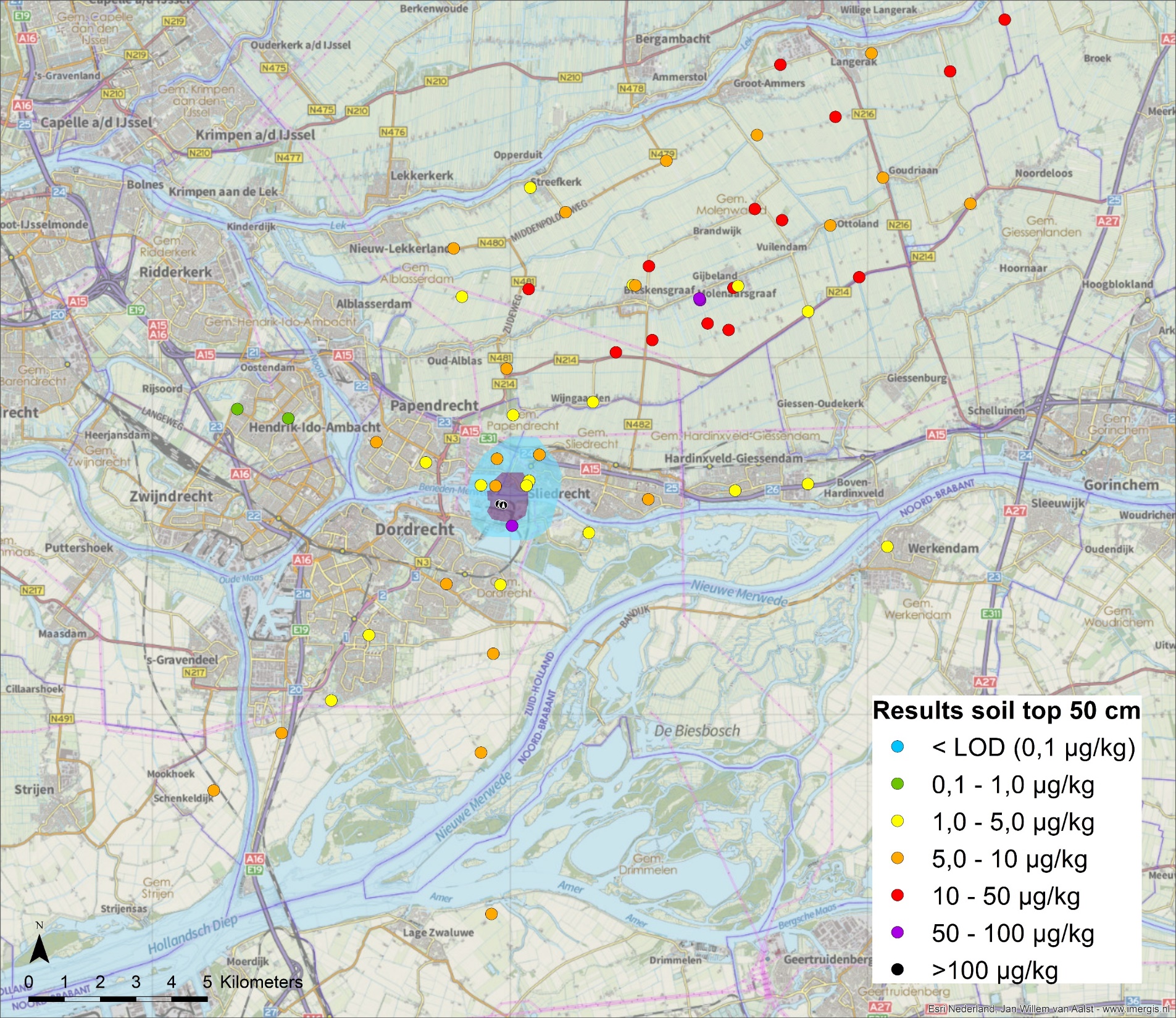 17
[Speaker Notes:  Polderweg West 320 μg/kg PFOA
mogelijk lokale afwijking (poldersysteem of luchtemissie slaat neer op grotere afstand) maar lokale extra bron niet uitgesloten.
 volkstuincomplexen 75 μg/kg.
< risicogrenswaarde voor wonen met moestuin van 86 μg/kg.
 Weilanden 150 μg/kg. Geen risicogrenswaarden. Uit onderzoeken uit Duitsland naar de aanwezigheid van PFOA in melk en rundvee wordt afgeleid dat dit doorgaans een
minder gevoelige blootstellingsroute is. 
 NVWA onderzoek (zuivel, kuilgras en eieren) geeft aan dat risico voor mensen via zuivel niet groot is.]
Zijn PFAS een probleem?
Grondwater (onverdacht)
Circa 10% locaties PFOS en/of PFOA > detectiegrens (vaker PFOA dan PFOS)
Oppervlakte water
Concentratie PFOS of PFOA gemiddeld 5-10 ng/l 
In >50% concentratie PFAS > detectielimiet maar < drinkwatertoetsingswaarden
Water voor drinkwater
Geen concentraties gemeten boven drinkwatertoetsingswaarde, ook niet voor GenX
Grond
Vooral problemen rond grondverzet. Diffuse achtergrondbelasting?
Verdacht locaties
Met name brandweeroefenlocaties + 
      overige industrie (veel nog niet bekend)
18
Vragen over deze presentatie?
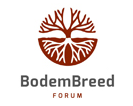 ARCADIS		Elisabeth van Bentum (elisabeth.vanbentum@arcadis.com)
ARCADIS		Hans Slenders (hans.slenders@arcadis.com)
Witteveen + Bos	Martijn van Houten (martijn.van.houten@witteveenbos.com)
TTE			Arne Alphenaar (alphenaar@engineers.nl)
www.expertisecentrumpfas.nl